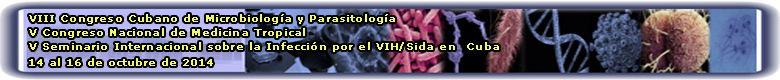 ESTUDIO COMPARATIVO DE LA PRESENCIA DE LEGIONELLA EN INSTALACIONES HOTELERAS DE DOS POLOS TURÍSTICOS CUBANOS.
Autores: Suárez Batista Anamary; Nibaldo González Sosa y Yadmell González Colón. Laboratorio de  diagnóstico  de Legionella, CICDC
INTRODUCCIÓN
La Enfermedad de los Legionarios  es una afección con un alto índice de mortalidad y una elevada incidencia en instalaciones construidas por el hombre, esto se debe entre otros factores a la capacidad de Legionella para colonizar redes hidro-sanitarias y transmitirse en los aerosoles procedentes de los elementos terminales de las mismas. El riesgo de contraer la infección se potencia cuando no se cumplen las medidas establecidas para su prevención y control, independientemente de la existencia de factores ambientales y físico – químicos asociados a las características del agua y las redes de distribución, que tienen una incidencia directa sobre el crecimiento y reproducción del microorganismo y la microbiota concomitante.
OBJETIVO
Comparar el comportamiento de la presencia de Legionella en dos polos turísticos de Cuba teniendo en cuenta la influencia de factores físico – químicos del agua.
MATERIALES Y MÉTODOS
VARADERO
Toma de muestra
Medición de parámetros del agua (Cl ‾ , pH y temperatura).
Se colectó 1L de muestra.
Se  realizó hisopado de  duchas y grifos.
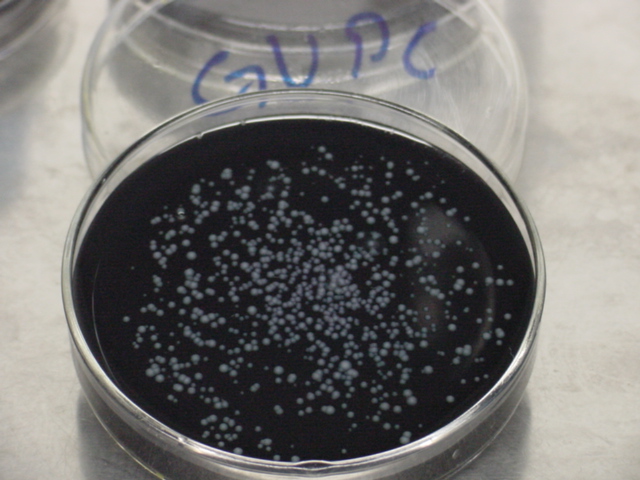 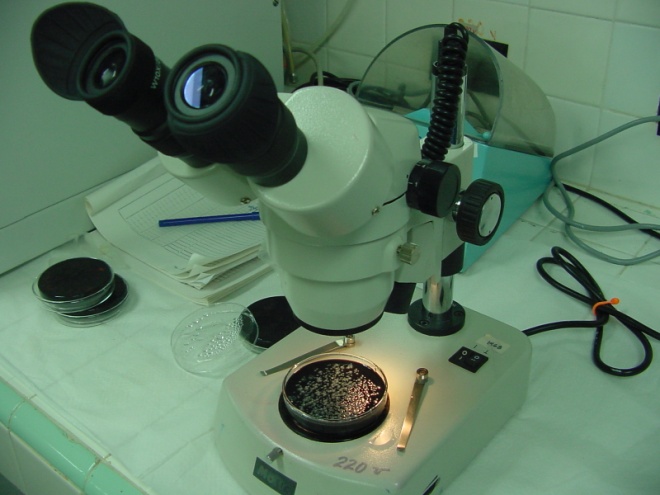 Procesamiento de la muestra
Concentración por filtración
Tratamiento ácido o tratamiento con calor
 Inoculación de medios BCYE, MWY
Incubación en condiciones de humedad a 37 °C
Observación de  las placas por 14 días
Identificación
Las colonias con características similares a Legionella se aislaron 
y posteriormente fueron identificadas por métodos bioquímicos y 
aglutinación con latex (Dry Spot Latex Test).
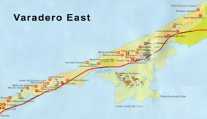 Total:  216 muestras
12 hoteles
HOLGUÍN
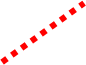 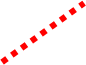 Total:163 muestras
6 hoteles
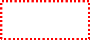 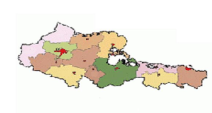 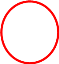 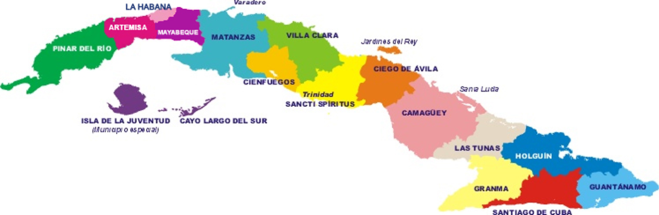 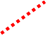 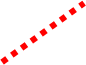 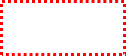 Universo de estudio: 379 muestras
RESULTADOS
Tabla 1. Relación de muestras positivas y  en el sistema de distribución de agua caliente,
de los hoteles estudiados.
Tabla 2. Relación de las muestras positivas con los factores físico – químicos del agua.
Fig 2 . Porcentaje de especies identificadas
Fig. 1 Representación gráfica del porciento de muestras positivas de los sistemas de distribución de agua caliente.
CONCLUSIONES
El porciento de incidencia de la bacteria resultó mayor en Holguín que en Varadero, a pesar de  no ser el territorio con más problemas en la temperatura del agua caliente, pero si con afectaciones  en la red de distribución de agua a nivel territorial.